Evaluation de géographie
Prénom  : ___________________
Date :  ________________
CM2
Soin, présentation
g c f b
Leçons G1, G2
Appréciation
Compétences évaluées
Connaître quelques aspects de la géographie de la Terre : 
* Repères : lignes imaginaires
* Les zones climatiques
acquis
à renforcer
en cours 
d’acquisition
Signature des parents
non acquis
1   Complète la légende ci-dessous pour chaque numéro :
Se repérer sur la Terre
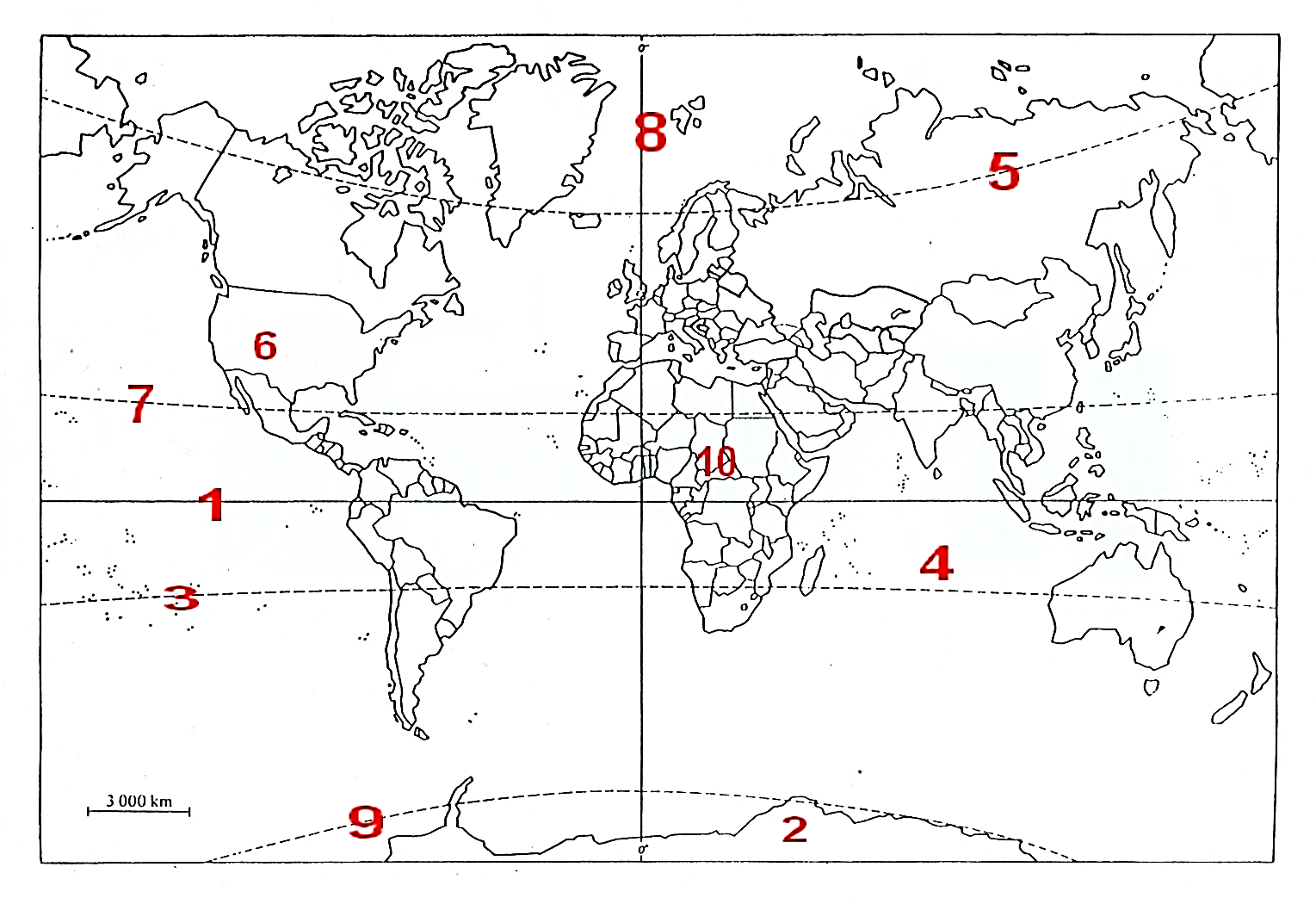 1 : une ligne imaginaire : ________________________________________________
2 : un continent : ______________________________________________________
3 : une ligne imaginaire : _______________________________________________
4 : un océan : _________________________________________________________
5 : une ligne imaginaire : _______________________________________________
6 : un continent : ______________________________________________________
7 : une ligne imaginaire : _______________________________________________
8 : une ligne imaginaire : _______________________________________________
9 : une ligne imaginaire : _______________________________________________
10 : un continent : _____________________________________________________
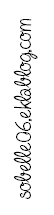 2   Donne la définition l’équateur :
______________________________________________________________________
______________________________________________________________________
3  Complète les degrés manquants (latitude et longitude) sur le blog ci-
     dessous. Une radio a capté ces 2 messages. Localise les deux bateaux 
     en détresse en les dessinant.
Se repérer sur la Terre
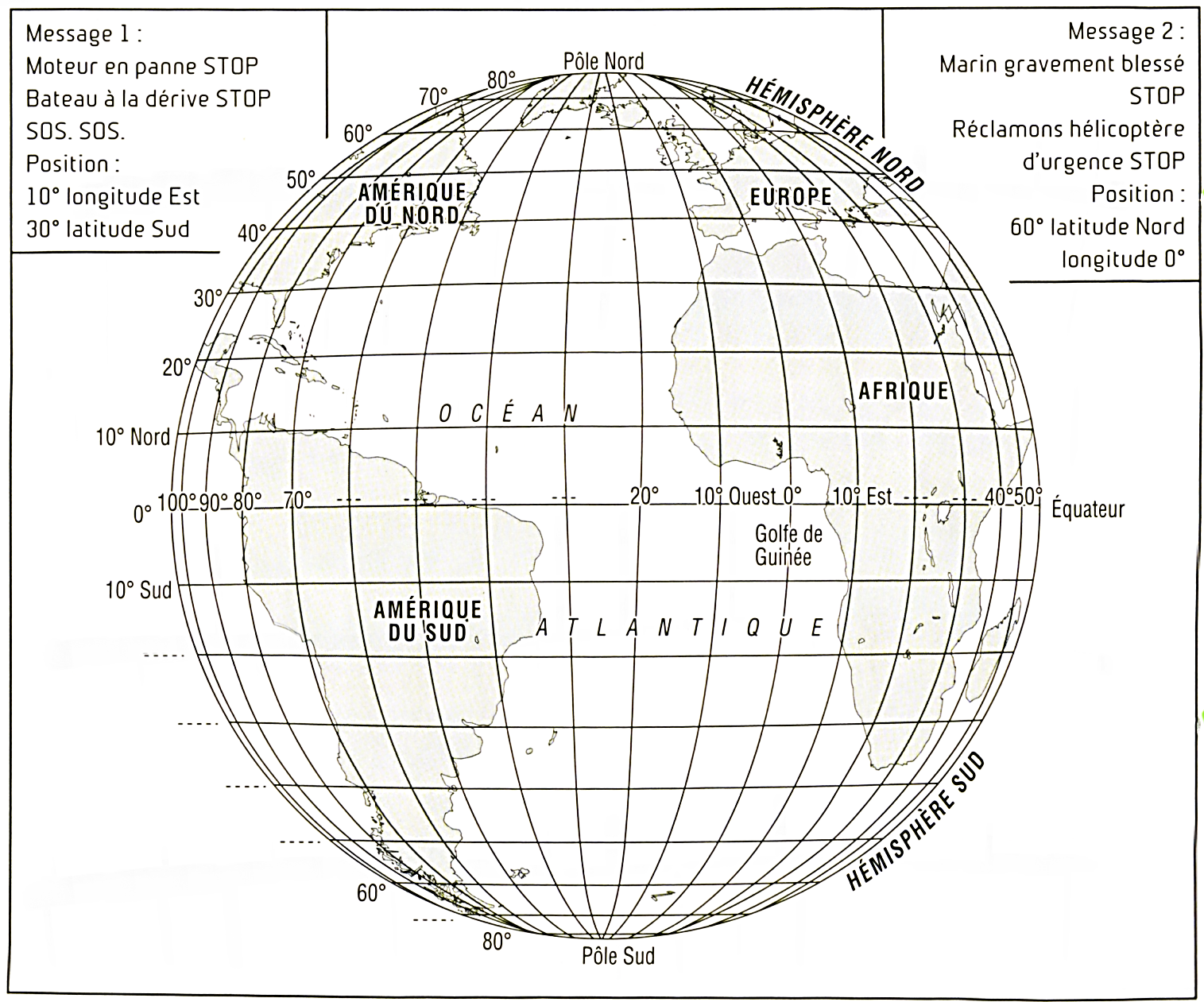 4   Complète ce schéma
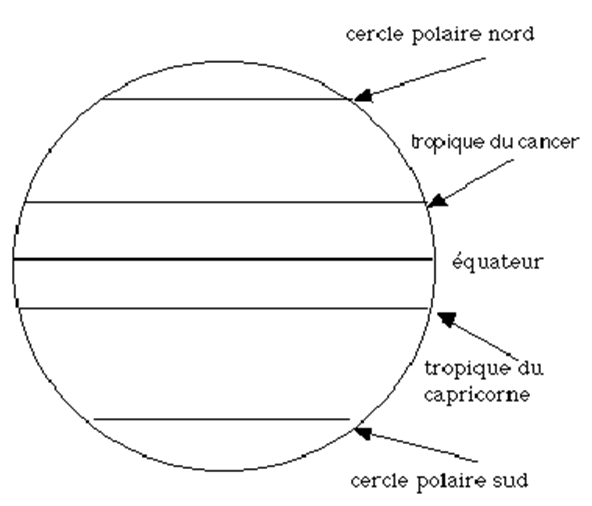 Les zones climatiques
Colorie en rouge la zone chaude, en jaune la zone tempérée et en bleu la zone froide
5   Cite les 8 climats présents 
       sur notre planète.
1) _____________________________
2) _____________________________
3) _____________________________
4) _____________________________
5) _____________________________
6) _____________________________
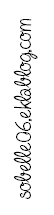 7) _____________________________
8) _____________________________
Les zones climatiques
6   Observe ce graphique des températures moyenne s annuelles et des 
       précipitations annuelles de la ville de Cayenne.
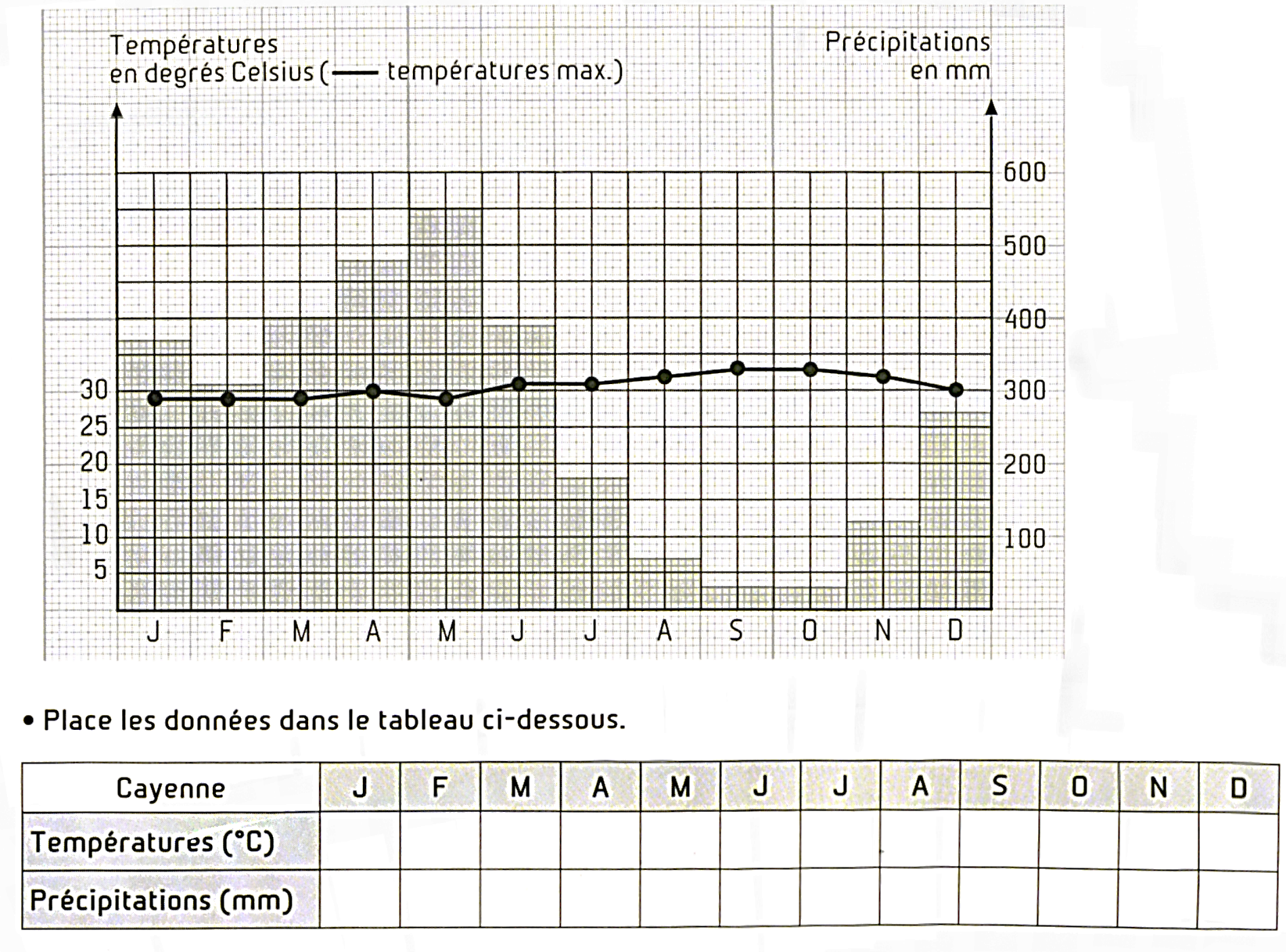 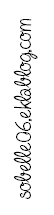 * Place les données dans le tableau ci-dessous
* Sous quel climat se situe cette ville ? Pourquoi ?
_____________________________________________________________________
_____________________________________________________________________
7   Observe ces images et complète les légendes
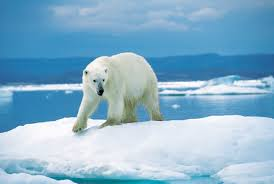 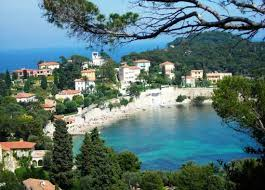 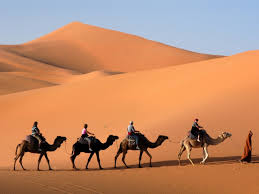 Zone :  _________________

Climat : ________________

Continent : _______________
Zone :  _________________

Climat : ________________

Continent : _______________
Zone :  _________________

Climat : ________________

Continent : _______________